Диспансеризация определенных групп взрослого населения
О ходе исполнения приказа Министерства здравоохранения  РФ от 09 декабря 2016 года № 946 н «О внесении изменений в порядок проведения диспансеризации определенных групп взрослого населения Министерства здравоохранения Российской Федерации от 3 февраля 2015 г. №36 ан»
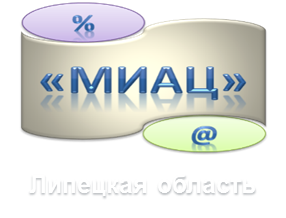 1
Нормативный документ
Приказ управления здравоохранения Липецкой области № 129 от 15.02.2017г.   «О внесении изменений в приказ управления здравоохранения Липецкой области от 22 декабря 2016 года №1763 «О проведении в Липецкой области в 2017 году диспансеризации определенных групп взрослого населения».
	
	Форма №131 «Сведения о проведении диспансеризации определенных групп взрослого населения» заполняется в ПК АИС «Барс. Web-Своды» в срок не позднее 5 числа месяца, следующего за отчетным периодом. 

С периодичностью: ежемесячно с нарастающим итогом.
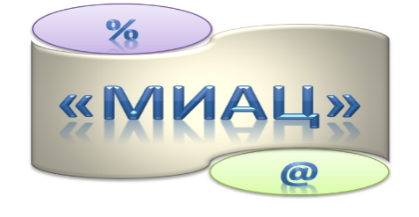 Липецкая область
2
Форма №131 «Сведения о проведении диспансеризации определенных групп взрослого населения» заполненная в ПК АИС «Барс. Web-Своды» должна соответствовать форме №131 «Сведения о проведении диспансеризации определенных групп взрослого населения» заполненной в ИС «Квазар», расхождение возможно за счет карт диспансеризации, которые не успели ввести в систему.  
    			Данные за отчетный период по всем таблицам с 1000 по 7000 должны быть больше или равны данным за предыдущий отчетный период.
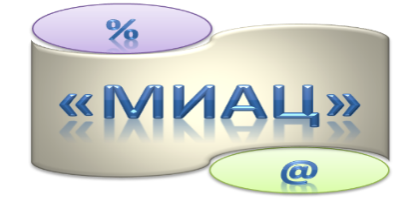 Липецкая область
3
Сведения о проведении диспансеризации определенных групп взрослого населения
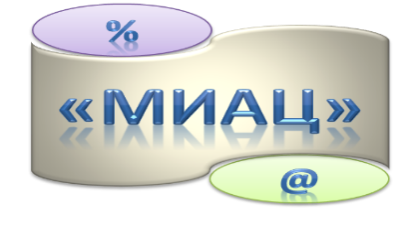 Липецкая область
4
Таблица 1000
Графа 5 и 6 должны соответствовать по общему числу прошедших диспансеризацию еженедельному мониторингу «Диспансеризация взрослого населения» графам 3 и 12  соответственно на последнюю отчетную дату
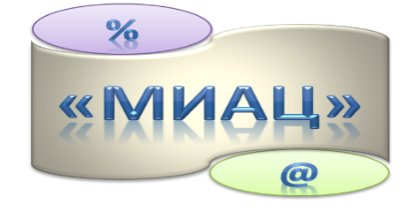 Липецкая область
5
Сведения о первом этапе диспансеризации определенных групп взрослого населения
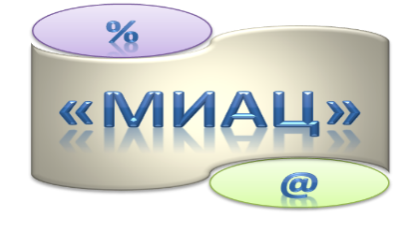 Липецкая область
6
Таблица 2000
таблица 2000 сумма граф 3,4 и 5 по строкам с 1 по 20 заполняется в соответствии с приказом №36ан от 3 февраля 2015 года МЗ РФ (приложение №1 «Объем диспансеризации») 
графа 3 строка 1  и строка 20 должны быть равны общему числу лиц прошедших первый этап диспансеризации (таблица 1000 графа 5 строка 31- итого)
графа 6 сумма строк со 2 по 20 равна общему числу предварительных диагнозов (случаев) установленных при проведении диспансеризации (таблица 6000 графа 15 строка 12 – итого)
графа 6 строка 2 равна – таблица 6000 графа 15 строка 4.2
графа 6 строка 3 равна – таблица 6000 графа 15 строка 7.1
графа 6 строка 4 равна – таблица 6000 графа 15 строка 4.3
графа 6 строка 5 равна – таблица 6000 графа 15 строка 4.1
графа 6 сумма строк с 2 по 20 равна – таблица 6000 графа 15 строка 12 (разница  между суммой строк с 2 по 19 с данными в т.6000 гр.15стр.12 вносится в строку 20)
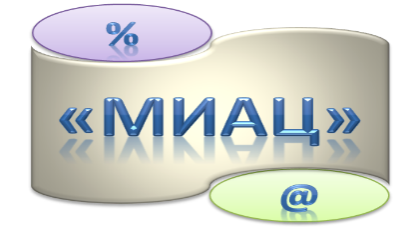 Липецкая область
7
Сведения о втором этапе диспансеризации определенных групп взрослого населения
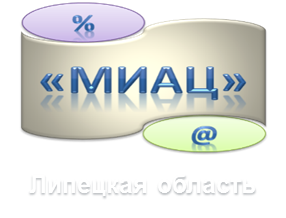 8
Таблица 3000
графа 3 строка 16 равна – графа 11 еженедельного мониторинга ДВН «Число граждан направленных на второй этап диспансеризации» на конец месяца
графа 4 строка 16 равна – графа 12 еженедельного мониторинга ДВН «из них: завершили второй этап диспансеризации» на конец месяца
графа 7 строка 17 равна – таблица 5001 графа 15 строка 12
графа 7 строка 7 равна – таблица 5001 графа 15 строка 4.3
графа 7 строка 10 равна – таблица 5001 графа 15 строка 4.1
графа 7 сумма строк с 1 по 16 равна – таблица 5001 графа 15 строка 12 (разница  между суммой строк с 1 по 15 с данными в т.5001 гр.15стр.12 вносится в строку 16)
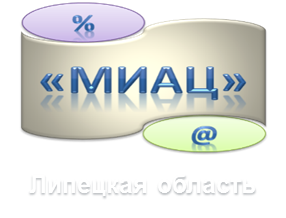 9
Сведения о выявленных отдельных факторах риска развития хронических неинфекционных заболеваний, не являющихся заболеваниями, в соответствии с кодами МКБ-10
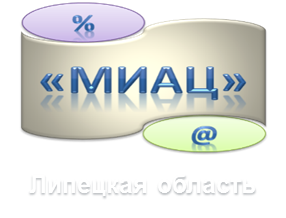 10
Сведения о выявленных при проведении диспансеризации заболеваниях (случаев)
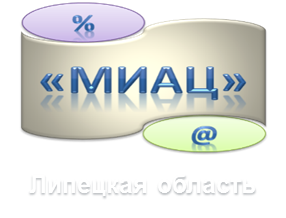 11
Таблица 5000
По каждой графе и строке должна быть больше или равна таблице 5001 по каждой соответствующей графе и строке
По каждой графе строка 1 должна быть больше или равна  по каждой графе строки 1.1
По каждой графе строка 2 должна быть больше или равна  по каждой графе строки 2.1
По каждой графе строка 2.1 должна быть больше или равна  по каждой графе суммы строк 2.2+2.3+2.4+2.5+2.6+2.7+2.8+2.9+2.10+2.11+2.12+2.13
По каждой графе строки с 3 числами в номере (2.2.1 и т.д.) должна быть меньше или равны по каждой графе  выше указанных строк (2.2 и т.д.)
По каждой графе строка 3 должна быть больше или равна  по каждой графе строки 3.1
По каждой графе строка 4 должна быть больше или равна  по каждой графе суммы строк 4.1+4.2+4.3
По каждой графе строка 5 должна быть больше или равна  по каждой графе строки 5.1
По каждой графе строка 6 должна быть больше или равна  по каждой графе суммы строк 6.1+6.2+6.3
По каждой графе строка 7 должна быть больше или равна  по каждой графе суммы строк 7.1+7.2+7.3+7.4+7.4.4
По каждой графе строка 7.2 должна быть больше или равна  по каждой графе суммы строк 7.2.1+7.2.3
По каждой графе строка 7.2.1. должна быть больше или равна по каждой графе строке 7.2.2
По каждой графе строка 7.2.3. должна быть больше или равна по каждой графе строке 7.2.4
По каждой графе строка 7.4 должна быть больше или равна  по каждой графе суммы строк 7.4.1+7.4.2+7.4.3
По каждой графе строка 8 должна быть больше или равна  по каждой графе суммы строк 8.1+8.2+8.3
По каждой графе строка 9 должна быть больше или равна  по каждой графе суммы строк 9.1+9.2+9.3+9.4
По каждой графе строка 10 должна быть больше или равна по каждой графе суммы строк 10.1+10.2+10.3
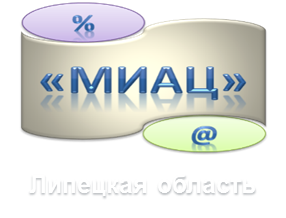 12
Сведения о впервые выявленных при проведении диспансеризации заболеваниях (случаев)
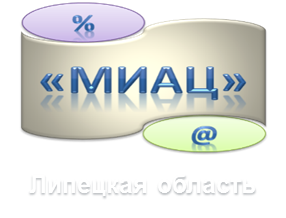 13
Таблица 5001
По каждой графе и строке должна быть меньше или равна таблицам 5000 по каждой соответствующей графе и строке
По каждой графе строка 1 должна быть больше или равна  по каждой графе строки 1.1
По каждой графе строка 2 должна быть больше или равна  по каждой графе строки 2.1
По каждой графе строка 2.1 должна быть больше или равна  по каждой графе суммы строк 2.2+2.3+2.4+2.5+2.6+2.7+2.8+2.9+2.10+2.11+2.12+2.13
По каждой графе строки с 3 числами в номере (2.2.1 и т.д.) должна быть меньше или равна по каждой графе  выше указанных строк
По каждой графе строка 3 должна быть больше или равна  по каждой графе строки 3.1
По каждой графе строка 4 должна быть больше или равна  по каждой графе суммы строк 4.1+4.2+4.3
По каждой графе строка 5 должна быть больше или равна  по каждой графе строки 5.1
По каждой графе строка 6 должна быть больше или равна  по каждой графе суммы строк 6.1+6.2+6.3
По каждой графе строка 7 должна быть больше или равна  по каждой графе суммы строк 7.1+7.2+7.3+7.4+7.4.4
По каждой графе строка 7.2 должна быть больше или равна  по каждой графе суммы строк 7.2.1+7.2.3
По каждой графе строка 7.2.1. должна быть больше или равна по каждой графе строке 7.2.2
По каждой графе строка 7.2.3. должна быть больше или равна по каждой графе строке 7.2.4
По каждой графе строка 7.4 должна быть больше или равна  по каждой графе суммы строк 7.4.1+7.4.2+7.4.3
По каждой графе строка 8 должна быть больше или равна  по каждой графе суммы строк 8.1+8.2+8.3
По каждой графе строка 9 должна быть больше или равна  по каждой графе суммы строк 9.1+9.2+9.3+9.4
По каждой графе строка 10 должна быть больше или равна по каждой графе суммы строк 10.1+10.2+10.3
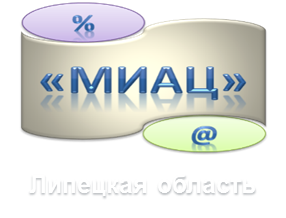 14
Сведения об установленных при проведении диспансеризации предварительных диагнозах (случаев)
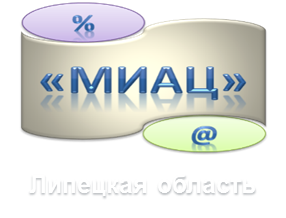 15
Таблица 6000
По каждой графе строка 1 должна быть больше или равна  по каждой графе строки 1.1
По каждой графе строка 2 должна быть больше или равна  по каждой графе строки 2.1
По каждой графе строка 2.1 должна быть больше или равна  по каждой графе суммы строк 2.2+2.3+2.4+2.5+2.6+2.7+2.8+2.9+2.10+2.11+2.12+2.13
По каждой графе строки с 3 числами в номере (2.2.1 и т.д.) должна быть меньше или равна по каждой графе  выше указанных строк
По каждой графе строка 3 должна быть больше или равна  по каждой графе строки 3.1
По каждой графе строка 4 должна быть больше или равна  по каждой графе суммы строк 4.1+4.2+4.3
По каждой графе строка 5 должна быть больше или равна  по каждой графе строки 5.1
По каждой графе строка 6 должна быть больше или равна  по каждой графе суммы строк 6.1+6.2+6.3
По каждой графе строка 7 должна быть больше или равна  по каждой графе суммы строк 7.1+7.2+7.3+7.4+7.4.4
По каждой графе строка 7.2 должна быть больше или равна  по каждой графе суммы строк 7.2.1+7.2.3
По каждой графе строка 7.2.1. должна быть больше или равна по каждой графе строке 7.2.2
По каждой графе строка 7.2.3. должна быть больше или равна по каждой графе строке 7.2.4
По каждой графе строка 7.4 должна быть больше или равна  по каждой графе суммы строк 7.4.1+7.4.2+7.4.3
По каждой графе строка 8 должна быть больше или равна  по каждой графе суммы строк 8.1+8.2+8.3
По каждой графе строка 9 должна быть больше или равна  по каждой графе суммы строк 9.1+9.2+9.3+9.4
По каждой графе строка 10 должна быть больше или равна по каждой графе суммы строк 10.1+10.2+10.3
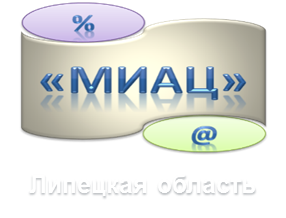 16
Общие результаты диспансеризации определенных групп взрослого населения
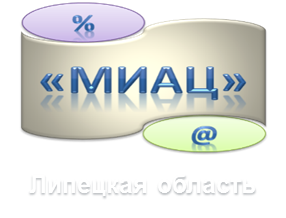 17
Таблица 7000
Сумма граф с 3 по 8 строки 1 должна быть равна данным еженедельного мониторинга «ДВН» графы 6 
(1 группа – человек)
Сумма граф с 3 по 8 строки 2 должна быть равна данным еженедельного мониторинга «ДВН» графы 7 
(2 группа – человек)
Сумма граф с 3 по 8 строки 3 и 4 должна быть равна данным еженедельного мониторинга «ДВН» графы  8 
(3 группа – человек)
Графа 3 сумма строк с 1 по 4 должна быть равна  таблице 1000 графа 9 строка 7
Графа 4 сумма строк с 1 по 4 должна быть равна  таблице 1000 графа 9 строка 16
Графа 5 сумма строк с 1 по 4 должна быть равна  таблице 1000 графа 9 строка 30
Графа 6 сумма строк с 1 по 4 должна быть равна  таблице 1000 графа 13 строка 7
Графа 7 сумма строк с 1 по 4 должна быть равна  таблице 1000 графа 13 строка 16
Графа 8 сумма строк с 1 по 4 должна быть равна  таблице 1000 графа 13 строка 30
Сумма граф 3 по 8 строка 6 должна быть равна  таблице 6000 графа 16 строка 12
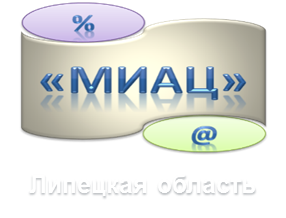 18
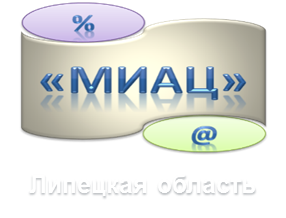 19
Сумма строк 7001+7002+7003 равна таблице 1000 графа 5 строка 31
Строка 7008 равна данным еженедельного мониторинга «ДВН» графа 5
Строка 7009 равна сумме данных в таблице 2000 графа 5 сумма строк со 2 по 19 и в таблице 3000 графа 6 строка 17
Строка 7011 равна разности данных еженедельного мониторинга «ДВН» графа 11 и графа 12
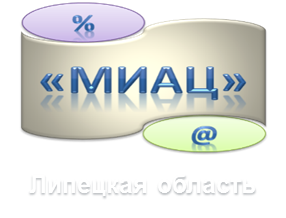 20
СПАСИБО ЗА ВНИМАНИЕ!
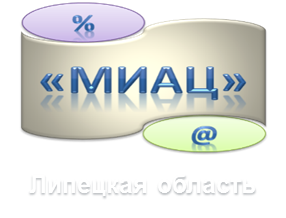 21